Gather-Scatter DRAMIn-DRAM Address Translation to Improve the Spatial Locality of Non-unit Strided Accesses
Session C1, Tuesday 10:40 AM
Vivek Seshadri
Thomas Mullins, Amirali Boroumand, Onur Mutlu, 
Phillip B. Gibbons, Michael A. Kozuch, Todd C. Mowry
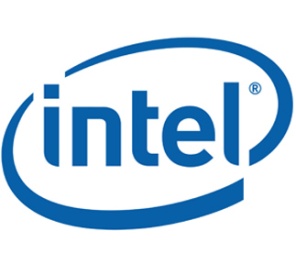 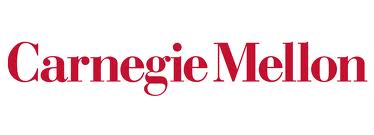 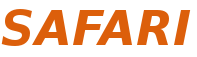 Problem: Non-unit strided accesses
Problem: Non-unit strided accesses
Today’s DRAM
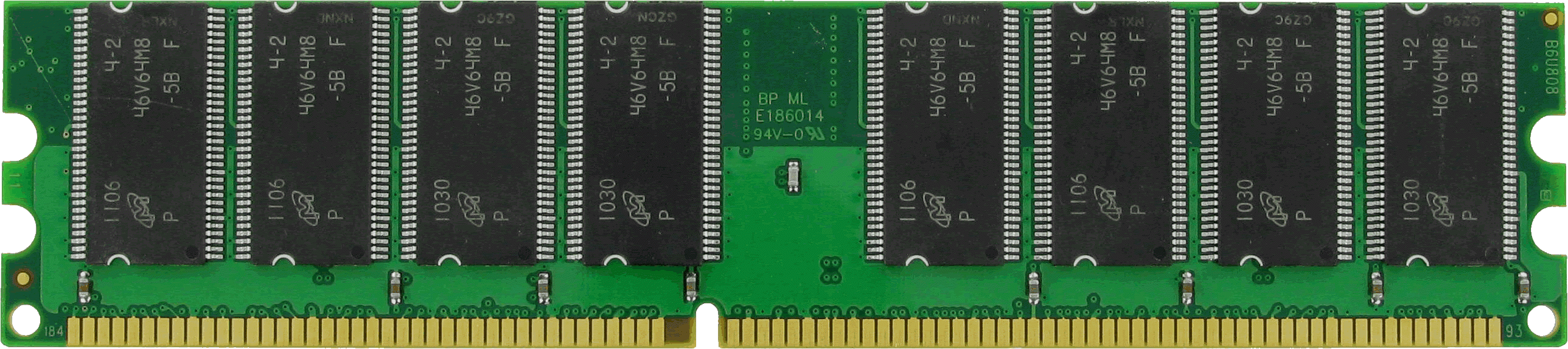 READ
Inefficiency:  High latency , wasted bandwidth and cache space
Cache Line
Problem: Non-unit strided accesses
Today’s DRAM
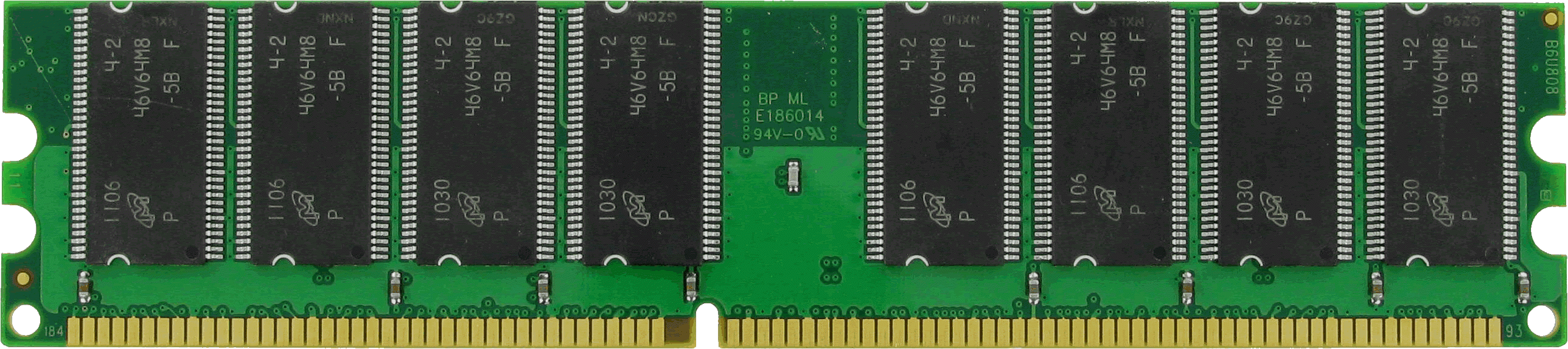 READ
Inefficiency:  High latency , wasted bandwidth and cache space
Pattern 0
Gather-Scatter DRAM
READ
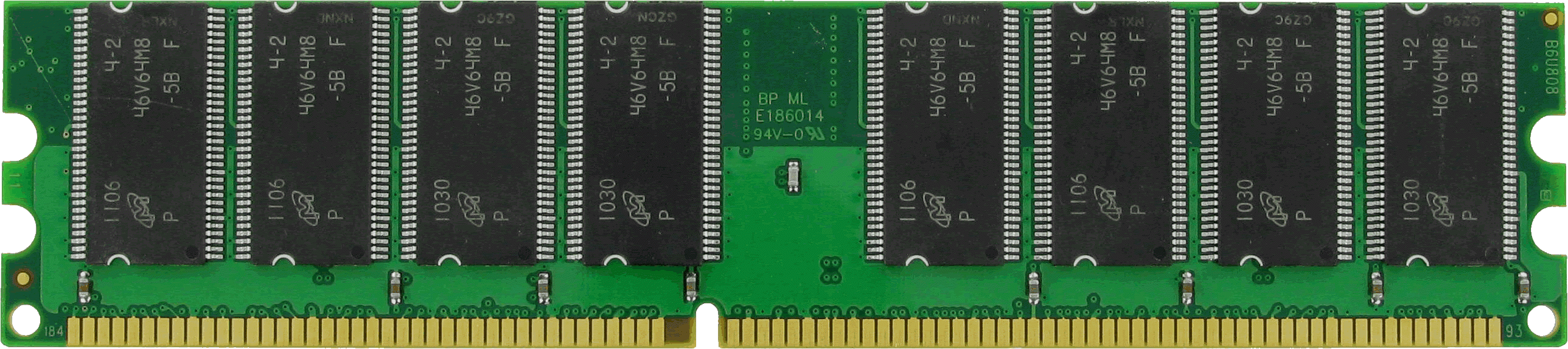 READ
Pattern 1
Cache Line
Problem: Non-unit strided accesses
Today’s DRAM
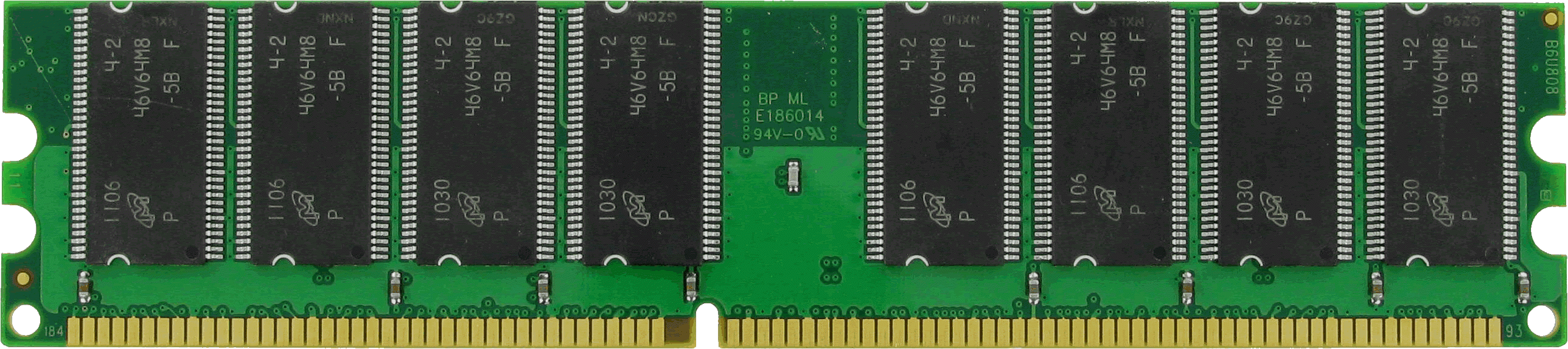 READ
Inefficiency:  High latency , wasted bandwidth and cache space
Pattern 0
Gather-Scatter DRAM
READ
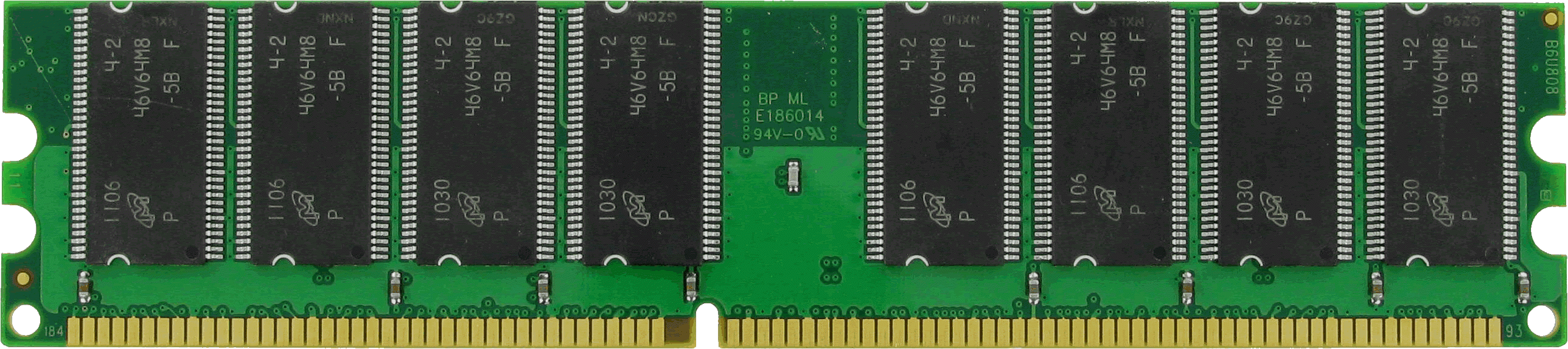 READ
Pattern 1
Cache Line
Example result
In-memory databases
Best of both row store and column store layouts
Gather-Scatter DRAMIn-DRAM Address Translation to Improve the Spatial Locality of Non-unit Strided Accesses
Session C1, Tuesday 10:40 AM
Vivek Seshadri
Thomas Mullins, Amirali Boroumand, Onur Mutlu, 
Phillip B. Gibbons, Michael A. Kozuch, Todd C. Mowry
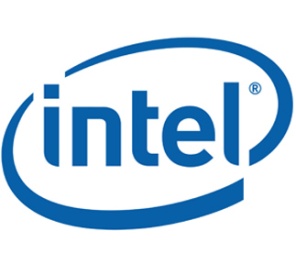 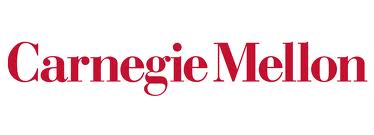 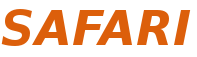